Gamming
By Maxim Giguère
Rayman Legends
The goal is to free all the little bleu man.

Catch all the wiches.

Kill all the boss
The console I play this game it's a x-box one.
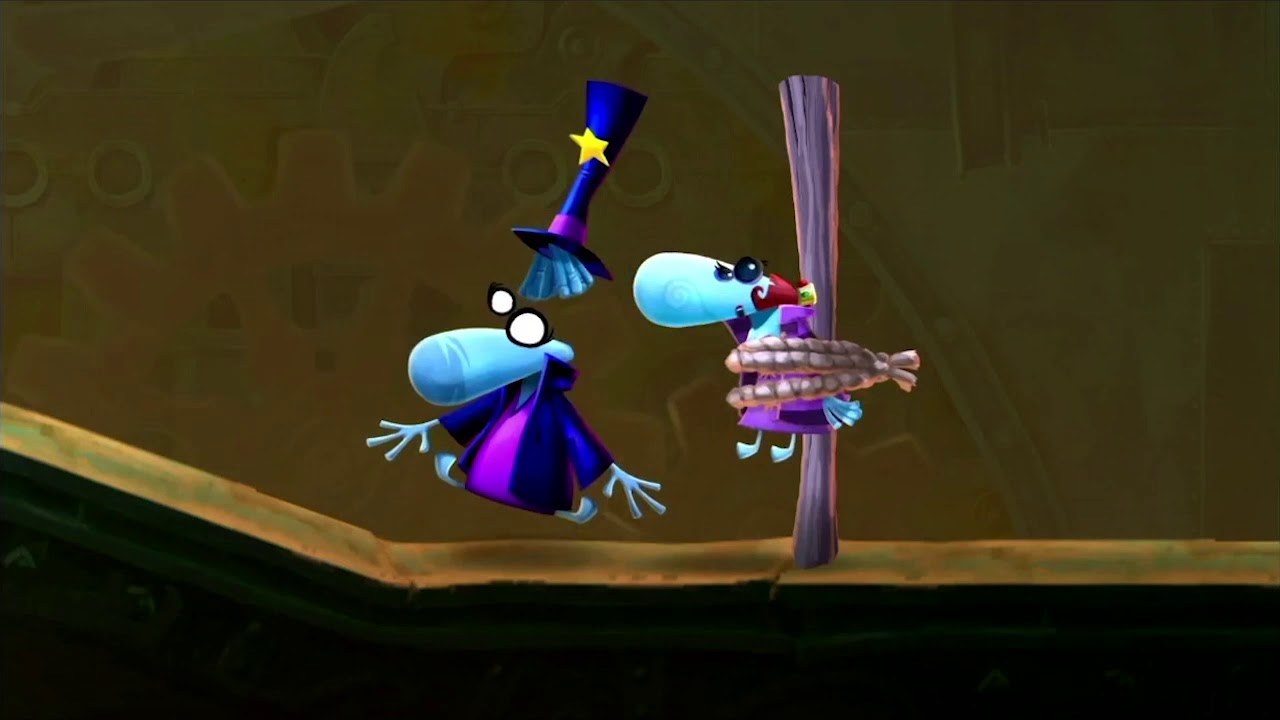 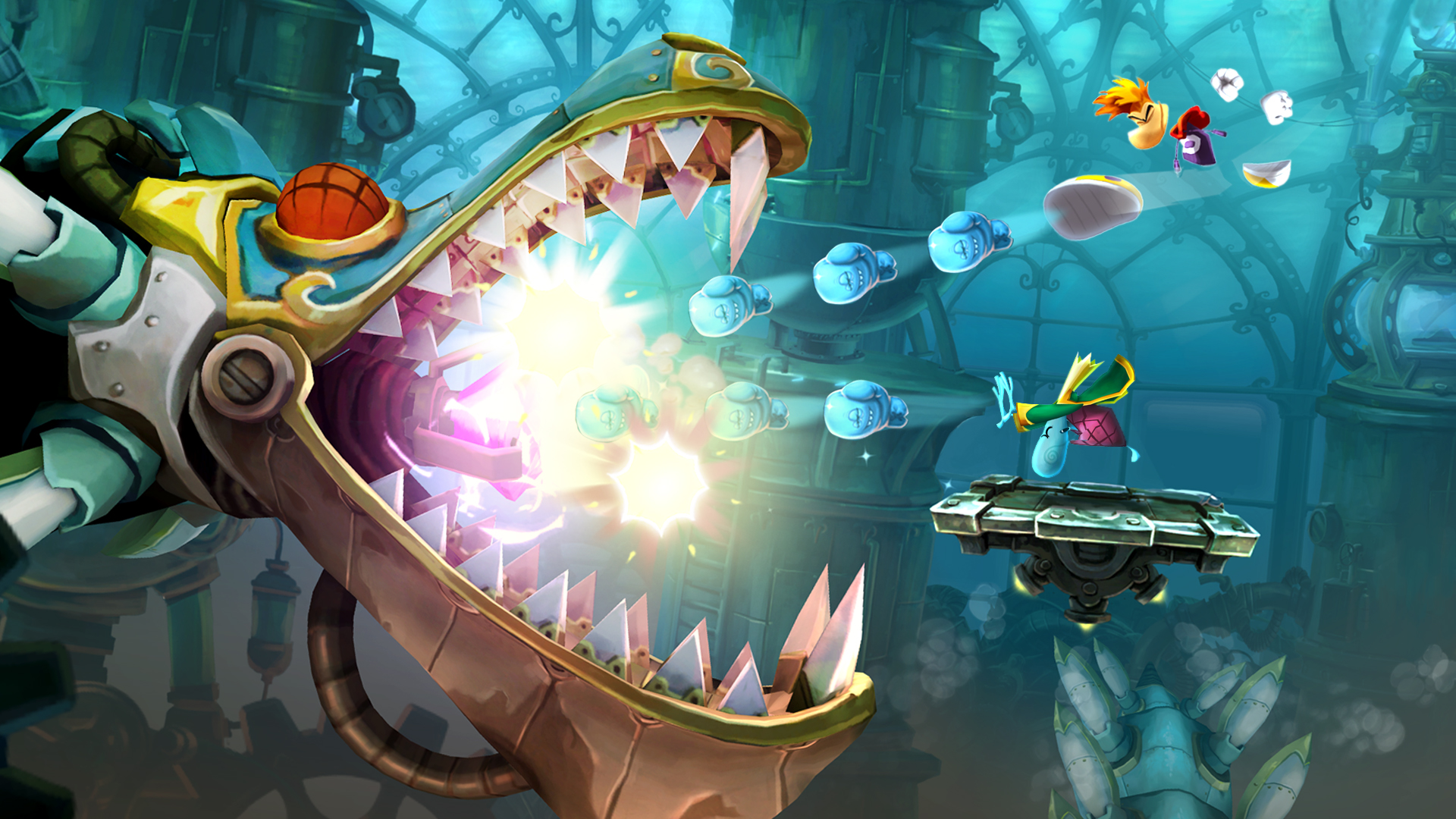 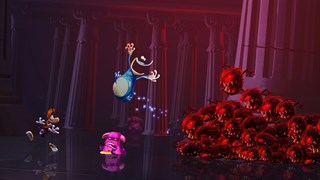 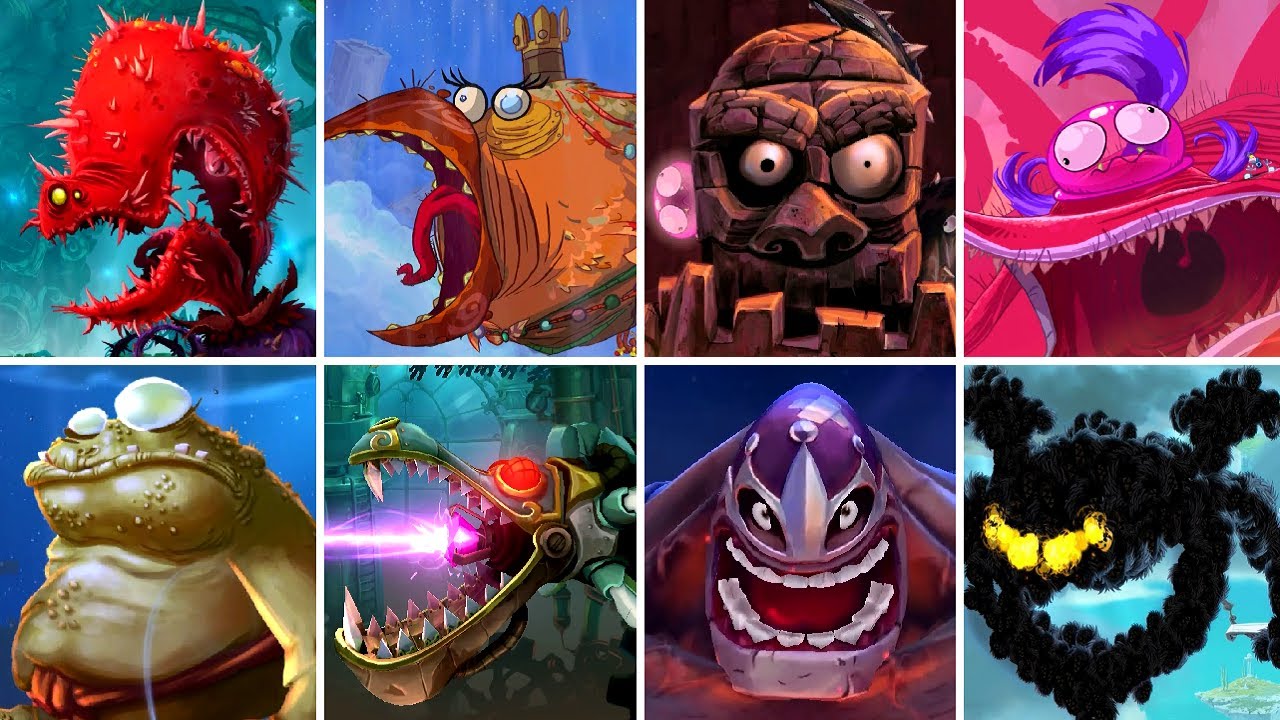